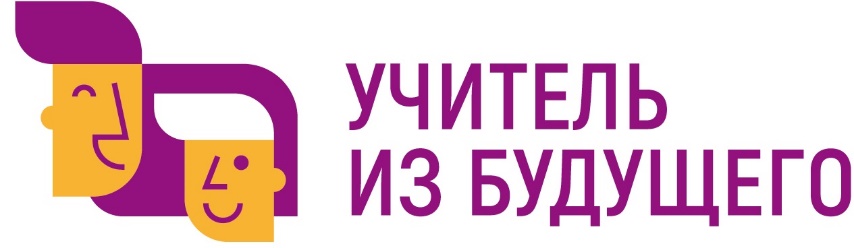 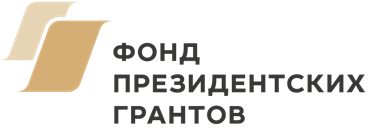 Математический драйв: дидактическая игра по математике для развития у учащихся 8-9 классов
умения решать практико-ориентированные задачи
Предметная область: 
Математика
ОрганизаторАНО ДПО «Межрегиональный центр 
инновационных технологий в образовании»
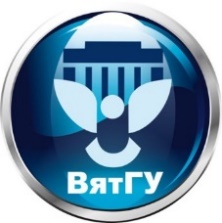 Ключевой партнерФГБОУ ВО «Вятский государственный университет»
Педагогический институт
Команда проекта
Капитан: Шишкин Антон Дмитриевич, 
Участники: Исаева Ольга Николаевна, Черанёва Анастасия Владимировна
студенты ФГБОУ ВО «Вятский государственный университет», г. Киров

Учитель: Вершинина Марина Сергеевна, учитель математики Гимназии № 30, г. Курган	

Методист: Зеленина Наталья Алексеевна, кандидат педагогических наук, доцент кафедры фундаментальной математики ФГБОУ ВО «Вятский государственный университет», г. Киров
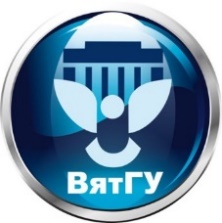 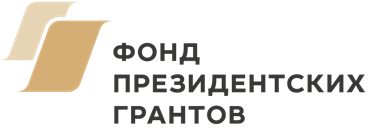 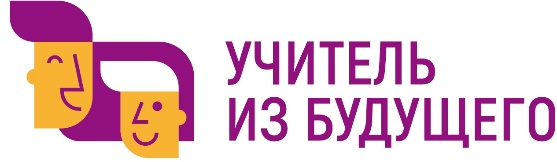 Проблема, которую должен решать проект
Недостаточный уровень развития умения решать практико-ориентированные задачи по математике у учащихся 8-9 классов
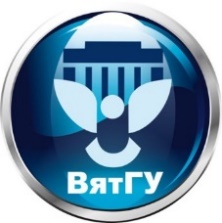 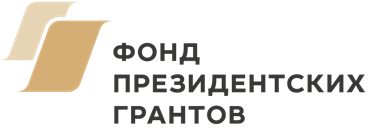 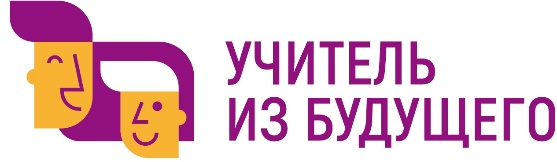 Противоречие, которое должен решать проект
Противоречие между необходимостью развития  умения применять математические знания в повседневной жизни и недостаточной разработанностью дидактических материалов в данной области для учащихся 8-9 классов
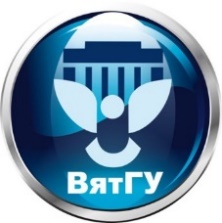 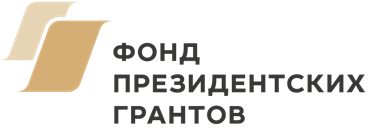 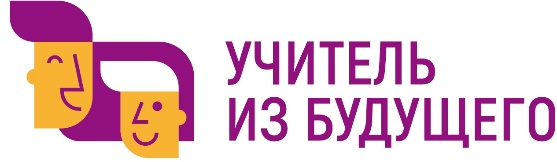 Цель проекта
Развитие у учащихся 8-9 классов умения решать практико-ориентированные задачи по математике
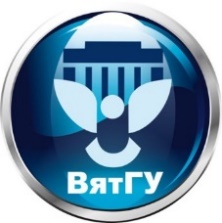 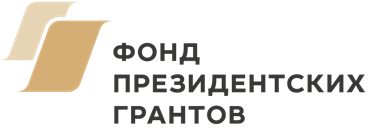 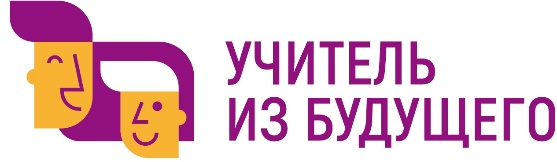 Ожидаемый результат (продукт, ресурс)
Дидактическая игра для учащихся 8-9 классов, направленная на развитие умений решать практико-ориентированные задачи по математике
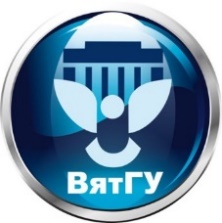 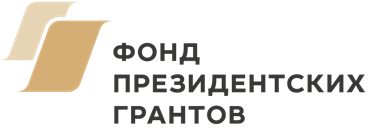 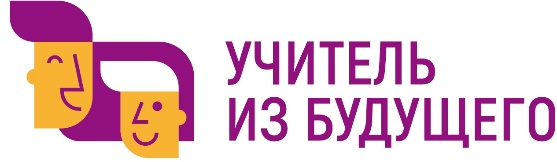